NI Platform for Spectrum Monitoring Systems
Abhay Samant
Section Manager, RF and Wireless Communications
Spectrum Monitoring System Considerations
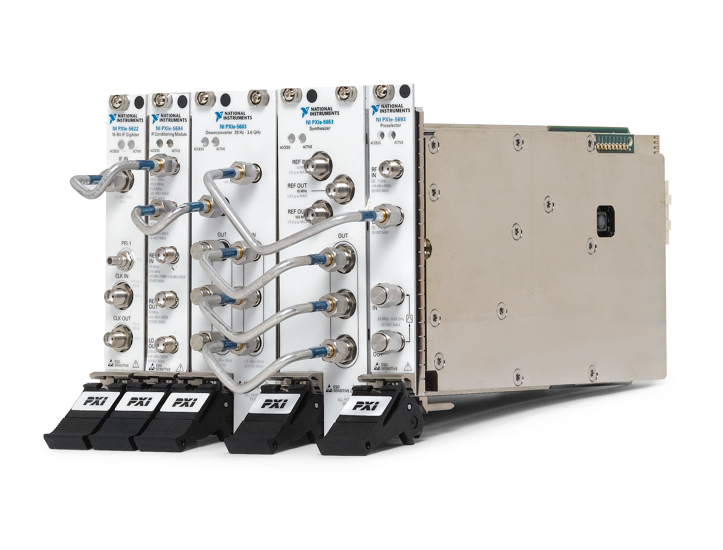 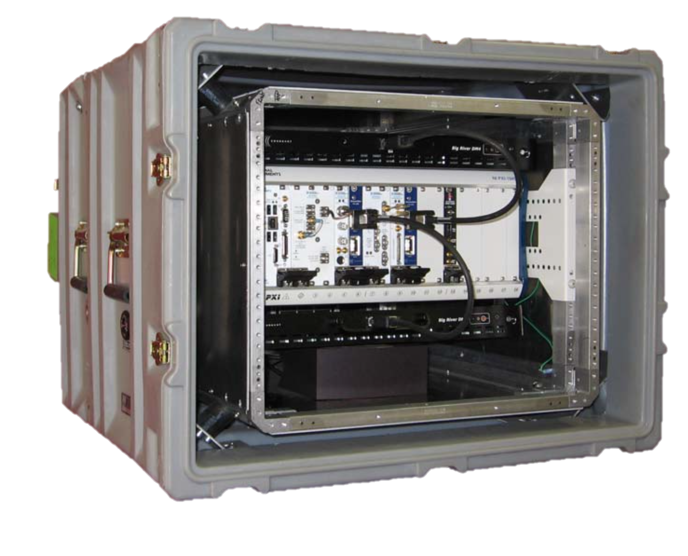 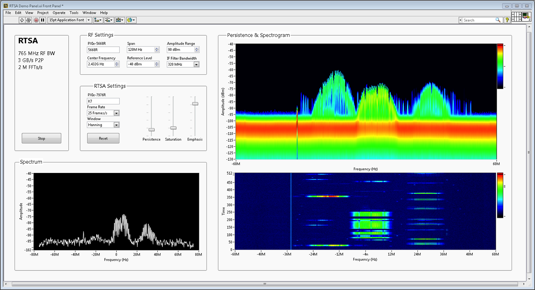 Receiver Performance
Scan Rate
Preselection & Dynamic Range
Linearity (SHI and TOI)
Noise Figure / Sensitivity
Signal Processing
Modulation/Signal Recognition 
Digital downconversion/channelization
Filtering and windowing functions
System Completion
Transportable (SWAP)
Graphical display
Data storage and playback
Multi-channel and multi-system synchronization and GPS time stamping
Elements of a Spectrum Monitoring System
1 to N Radio Front Ends
Multi-Processor Architecture
System Completion
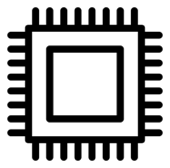 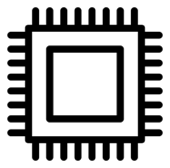 CPU
GPU
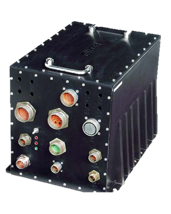 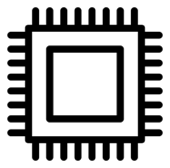 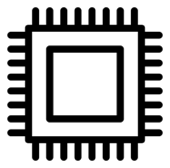 Tx
Rx
Tx
Rx
Tx
Rx
Tx
Rx
Mechanicals
FPGA
DSP
Data Bus
Data Bus
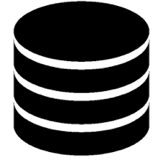 Software is the Hard Part!!!
Storage
Storage is Commoditized
Hardware is Commoditized
Why is Software So Important?
Multi-Processor Architecture
Signal processing	 	algorithms evolve
	quickly in response to 	new threats
Software must scale across          	multiple hardware platforms
	 and technology readiness
	  levels (TRL’s)
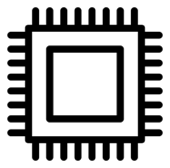 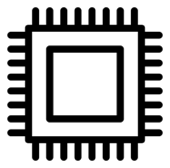 CPU
GPU
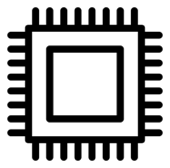 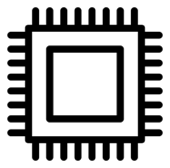 FPGA
DSP
Security paramount – 
	andIP in the FPGA is 
	often the most secure
Wider bandwidths require 
        sophisticated software to
       handle intense signal 
    processing
Software is the Hard Part!!!
NI’s Platform-Based Approach to Spectrum Monitoring
NI’s Software Integrates all Aspects of System Design
Hardware Integration
Algorithm Development
System Completion
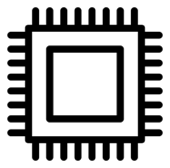 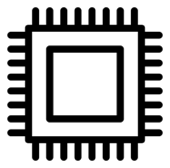 CPU
GPU
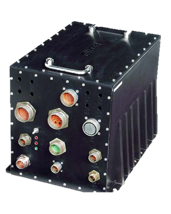 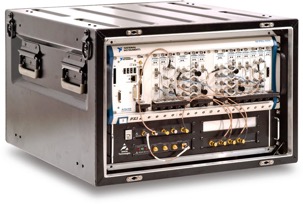 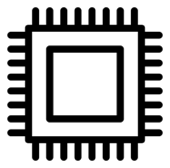 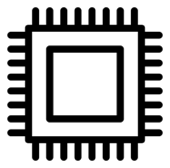 Tx
Rx
Tx
Rx
Tx
Rx
Tx
Rx
Mechanicals
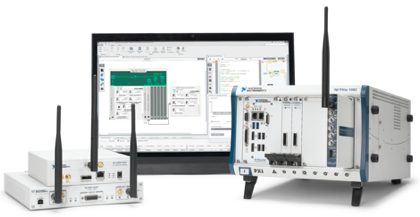 FPGA
DSP
Data Bus
Data Bus
Deep LabVIEW signal processing libraries
RFNoC and GNU radio toolchain support
C, C++, .M, and VHDL integration
Integrated support for wide range NI RF hardware
Deployment platforms from highly-portable to high-performance
An ecosystem of partners and developers
Better usability with native GUI and built-in remote access
Hardware synchronization and data storage
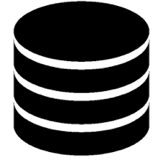 Storage
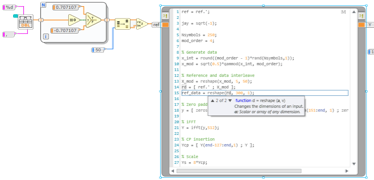 Scalable Platform for RF and Wireless Communication
Common LabVIEW Graphical System Design Software
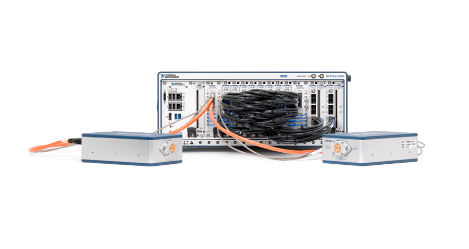 High Performance 
VSA
mmWave Transceiver
Software Designed
Instrumentation
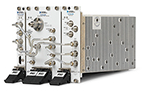 High PerformanceRF and Baseband Transceivers
Performance
High Performance
SDR Prototyping
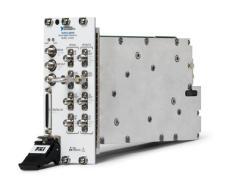 mmWave
2 GHz BW76 GHz Fc
VSA
765 MHz BW26.5 GHz Fc
Host Based
SDR Prototyping
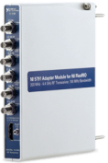 VST
200 MHz BW6 GHz Fc
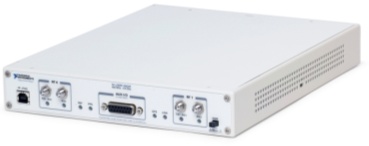 FlexRIO
200 MHz BW4.4 GHz Fc
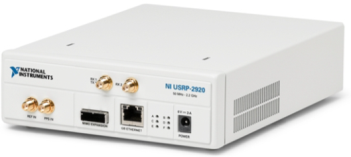 Maximum SFDR of 117 dB 
(1 Hz BW) at 20 GHz
USRP RIO
160 MHz BW6 GHz Fc
USRP20 MHz BW6 GHz Fc
Price
Benefits of LabVIEW for Spectrum Monitoring
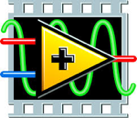 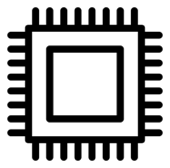 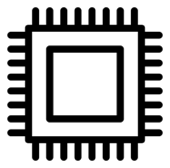 Radio Front Ends
System Completion
CPU
GPU
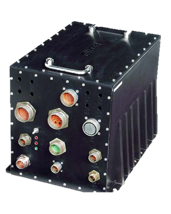 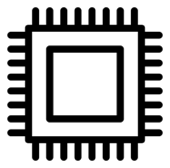 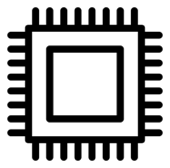 Tx
Rx
Tx
Rx
Tx
Rx
Tx
Rx
FPGA
DSP
Get up and running quickly with broad range of example programs
Maximize hardware performance with advanced driver API’s
Wide range of receivers w/ user-programmable FPGAs
Quickly develop FPGA software using LabVIEW
Fast prototyping using broad range of existing signal processing IP
Easily Integrate IP from various languages including: C, C++, G, .m, and VHDL
Control systems remotely using remote access technologies
Stream massive signal bandwidth to hard disk
Leverage ecosystem of more than 100,000 LabVIEW developers and partners
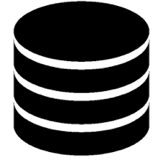 PXIe-5667 System (7 GHz)
PXIe-5694
Bank of Selectible IF Roofing Filters
PXIe-5693
Bank of Selectable RF Bandpass Filters
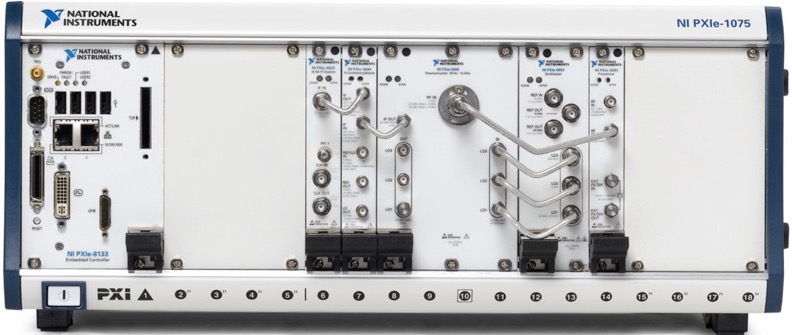 Note: PXIe-5667 is based on 14 GHz PXIe-5665 – but front end filters limit max frequency to 7 GHz
PXIe-5667 is Fully Compliant to ITU Receiver Specifications
[Speaker Notes: Complete PXIe-5667 system.]
NI PXIe 26.5 GHz Vector Signal Analyzer
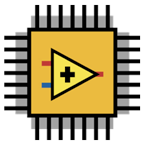 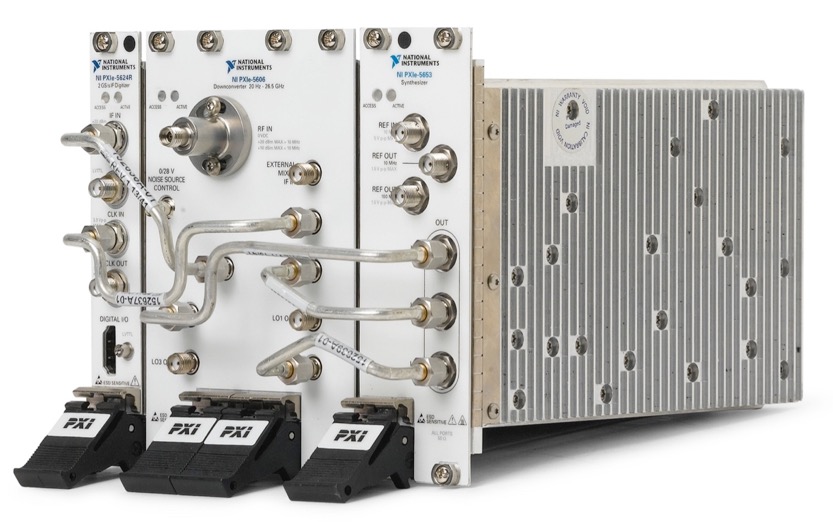 *Noise floor at 1 GHz is -165 dBm/Hz with pre-amp engaged


Add Heavenly
Ettus Research USRP Family
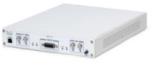 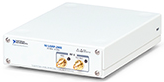 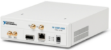 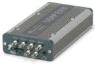 USRP E-Series Overview
Applications
Mobile Network research
Network testbeds
Small, portable, low cost spectrum monitor
Small UAVs
Handheld universal communicator
Specs
Frequency Range:  70MHz - 6 GHz, 10dBm power output
2x2 MIMO standard configuration
~ 50 MHz BW / channel
Xilinx Zynq-7020 
ARM Dual-Core Cortex A9 @ 667MHz
1GB Processor RAM
512 MB FPGA RAM
120x90x50 mm, 375g
3-9 W
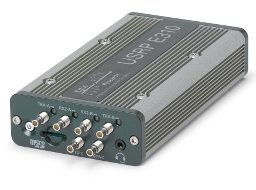 Features
 I/O:  GigE, Audio in/out, USB 2.0 Host, GPS In
Micro SD memory card slot
 Invensys MPU-9150A 10-axis IMU
 3-axis MEMs Gyro, Accelerometer & Magnetometer
Barometric Altimeter
 U-BLOX AMY6-M GPS Receiver
Derivatives
Waterproof - IP67
4 Rx to TDOA/DF Applications
OEM/Unboxed
Battery
E312 Battery
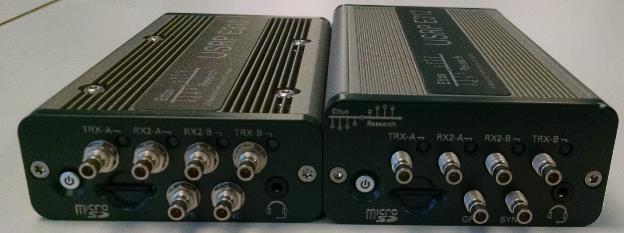 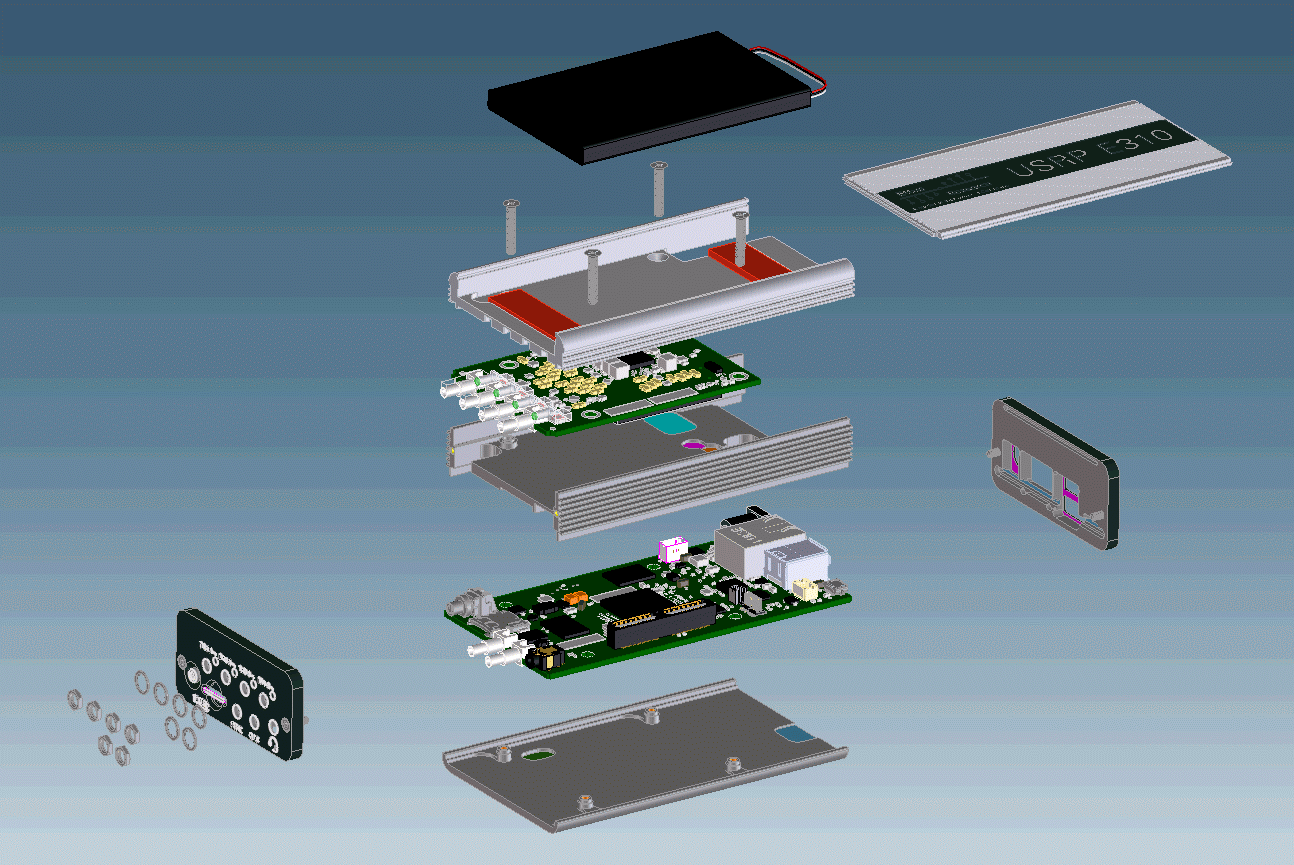 Battery life powered down 	~160hr
 Battery life on idle 	~5:30hr
 Battery life on full load (1x1 TX/RX @5GHz, 1Mhz, 100%) 	~2:20hr
 Battery life on full load (2x2 TX/RX @5GHz, 1Mhz, 100%)  	~1:45hr
 Battery charge time to full 	~2:00hr
E313 IP67 Enclosure
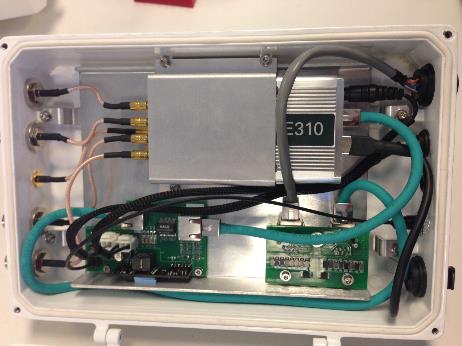 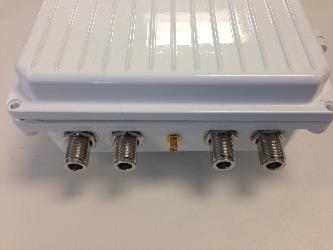 Power Over Ethernet 
(POE) DC-DC
Lightning Protection
E310 or E312 Thermally Connected to Enclosure
High Sensitivity Dual Rx X-Series Daughterboard
Q2 2016
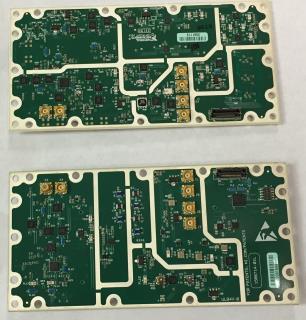 Designed for regular monitoring and/or to gather wireless signal intelligence data

Provides spectrum measurements from 10 MHz to 6 GHz
   
Unlike existing Ettus Research direct conversion daughter-boards, will have two receive channels and a super-heterodyne front end which will deliver residual spurious performance better than -100 dBm.
Target Applications:
Direction Finding
Spectrum Monitoring
SIGINT/COMINT/ELINT
Roadmap
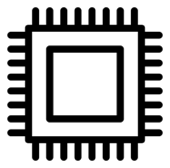 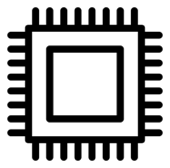 Radio Front Ends
System Completion
CPU
GPU
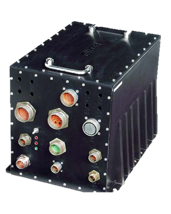 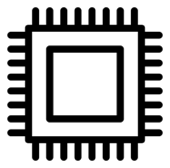 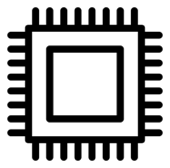 Tx
Rx
Tx
Rx
Tx
Rx
Tx
Rx
FPGA
DSP
Seamless support for heterogeneous compute nodes
Latency
Streaming
System Level abstraction
Wider bandwidth
Higher Frequencies
Signal Conditioning
Multi-channel synchronization
Deployment
Data storage
Software for data analytics and insight
Foster open ecosystem
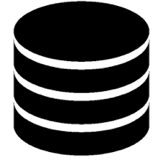 Signal Processing with LabVIEW
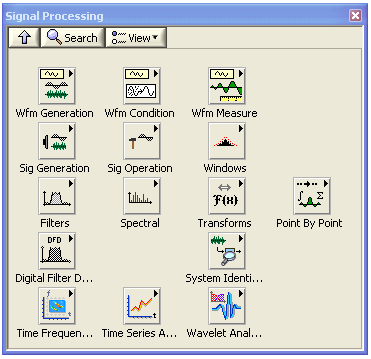 DDCs / DUCs / Filtering / Channelization / Decimation
In-band power, adjacent-channel power, burst timing, BER, EVM, MER, ρ, and more
Advanced RF, spectral measurement, and modulation software
Custom modulation formats and channel coding and impairments
Wavelet and filter-bank design for short-duration signal characterization, noise reduction, and detrending
Time-frequency analysis -- analytical, graphical tools for signals with evolving frequency content
Time-series analysis -- statistical analysis for description, explanation, prediction, and control
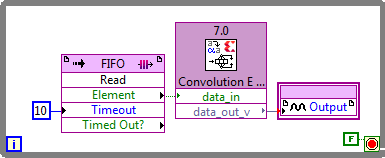 Access Xilinx CORE Generator IP Libraries in LabVIEW FPGA
[Speaker Notes: National Instruments LabVIEW provides algorithms and functions designed specifically for analysis and signal processing. You can easily integrate these into deployed Signal Intelligence systems as well as systems to test receivers.]
New Signal Processing Tools in LabVIEW Communications
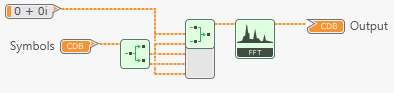 FPGA High-Level Synthesis
Easy integration of C & .m code
Benefits of LabVIEW for Signal Processing
LabVIEW Communications has extensive and productive tools that allow you to create and reuse signal processing IP for multi-core processors and FPGAs – and do it faster!
FPGA programming through graphical high level synthesis (HLS) and IP containers for VHDL
Import compiled C/C++ code and natively compile .m IP
Multirate Diagram with for more intuitive DSP algorithm design
Floating to fixed point conversion utilities
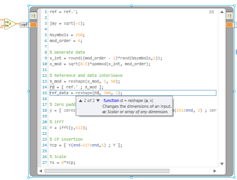 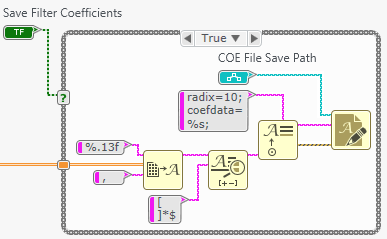 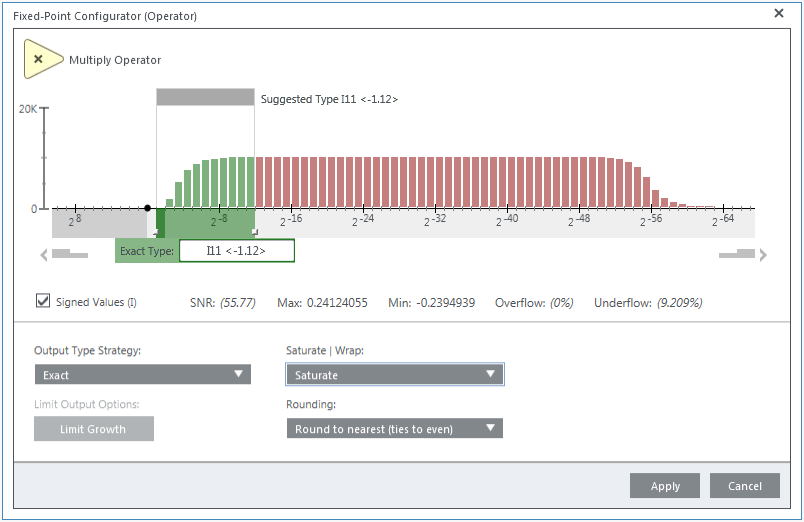 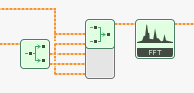 [Speaker Notes: This slide needs to translate to benefits]
PXI Spectrum Monitoring Options
PXI Vector Signal Analyzers
FlexRIO Receivers
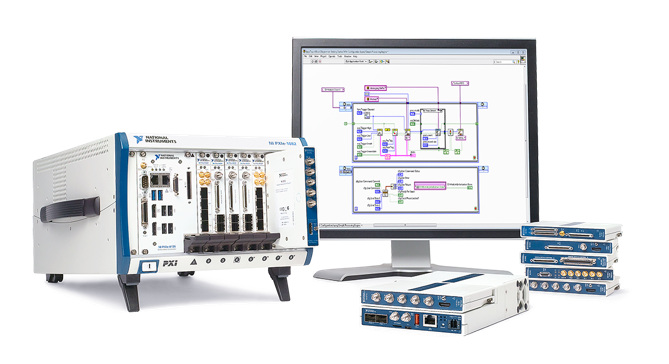 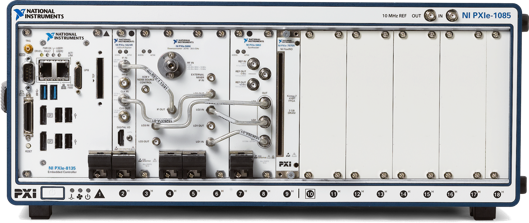 Lowest cost
PXI & embedded form factor
Direct conversion receivers up to 6 GHz
Highest performance
PXI form factor only
Heterodyne receivers up to 26.5 GHz
PXIe-5667 vs PXIe-5668R
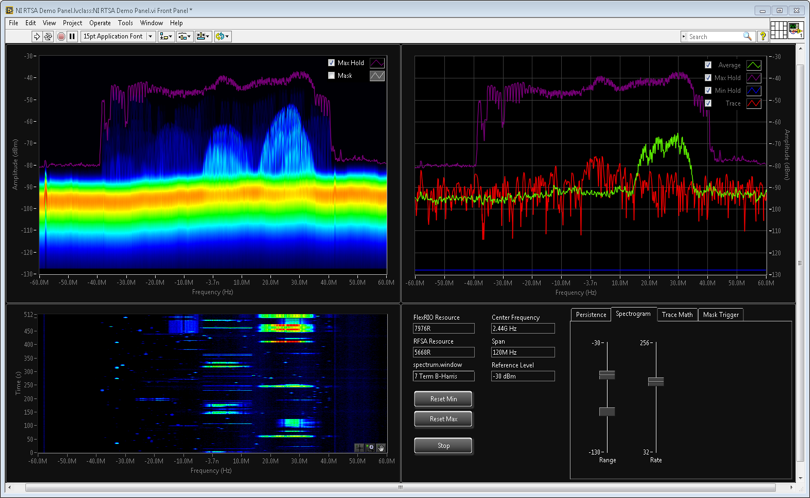 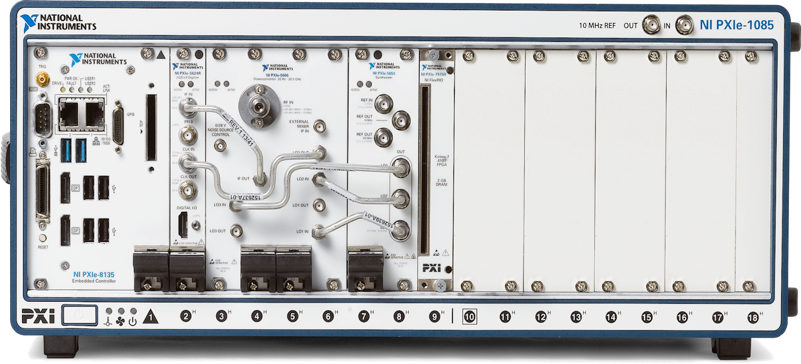 PXIe-5668R can stream at full data rate (765 MHz) to FlexRIO (peer-to-peer) OR hard disk
LO and sample clocks of PXI VSA’s can be shared for multi-channel applications
*With PXIe-569x 26.5 GHz pre-amp, releasing Q2-2016
[Speaker Notes: Complete PXIe-5667 system.]
RTSA Application for PXIe-5668R
PXIe-7976R FlexRIO
FlexRIO FPGA Module
PXIe-5668R VSA
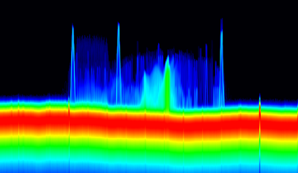 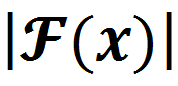 To Host
IQ Data
VSA
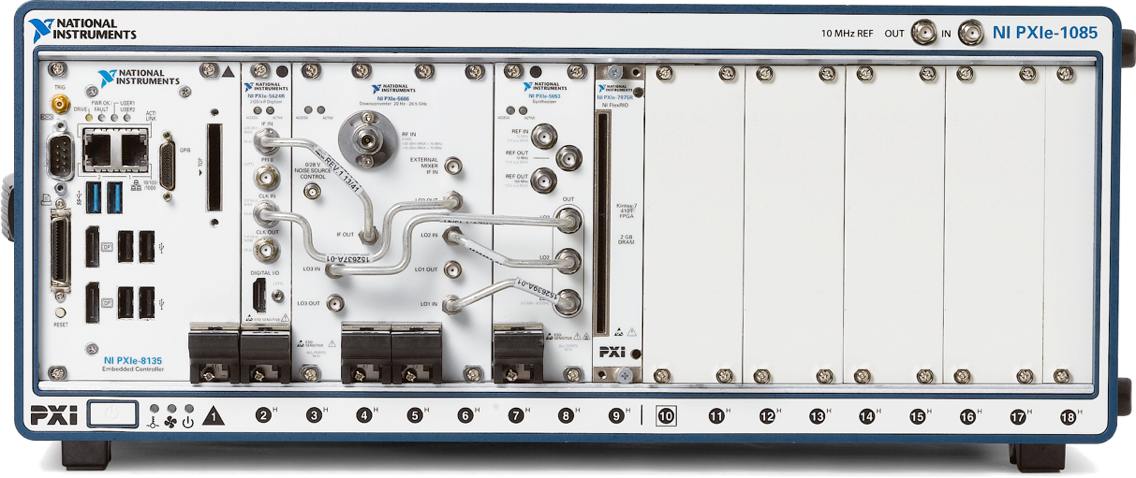 P2P
Persistence
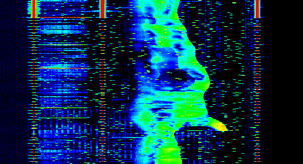 Spectral Data
To Host
Spectrogram
To Host
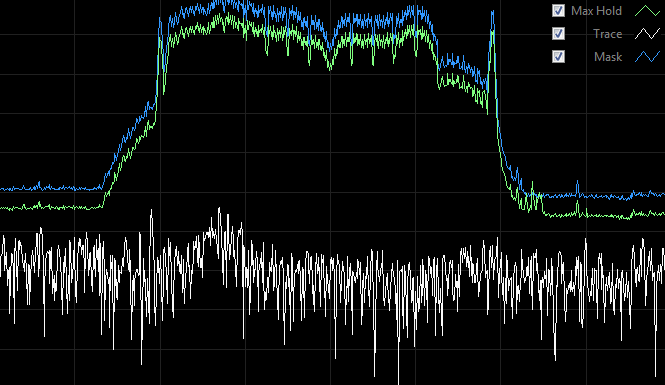 Comparison with traditional RF signal analyzers
Triggers
Frequency Mask + Trace Math
PXIe-5667 vs PXIe-5668R vs FlexRIO
PXI Form Factor
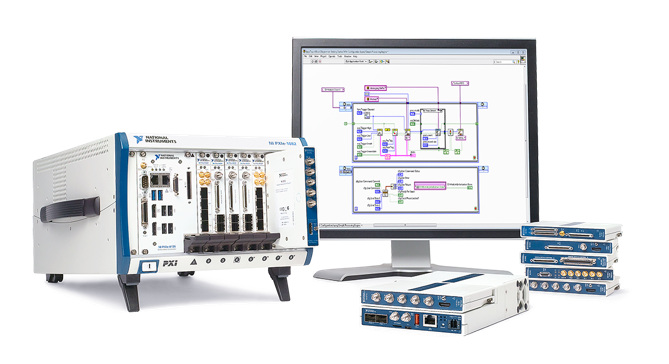 NI Controller for FlexRIO
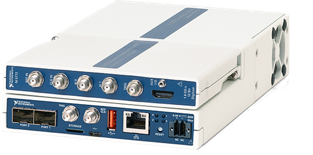 *With PXIe-569x 26.5 GHz pre-amp, releasing Q2-2016
200 MHz BW
[Speaker Notes: Complete PXIe-5667 system.]
FlexRIO Form Factor & Deployment Options
NI’s LabVIEW Software Environment
Prototype
Deploy
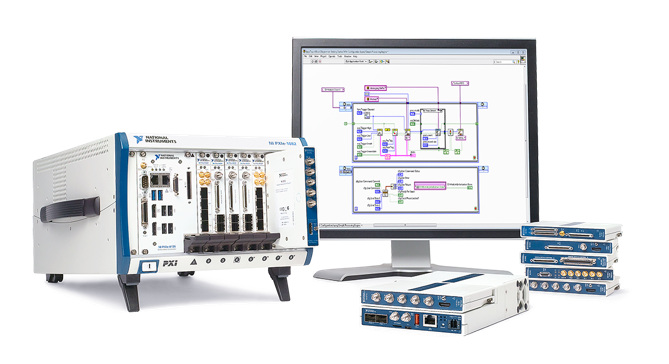 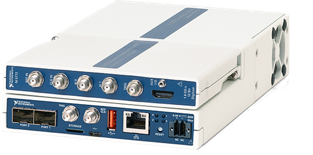 Features and Specifications
667MHz Dual-Core ARM A9 Processor
NI Linux Real-Time OS
uSD Storage, USB, and 1 GbE Connectivity
Optimized for size, weight, and power
1.75 x 5.5 x 9.2 inches
Features and Specifications
High-performance Xeon processors
Windows OS or NI Linux Real-Time OS
Up to 17 FlexRIO modules per system
High-performance RAID options
[Speaker Notes: Overall, the Controller for FlexRIO helps push down the deployment curve so you can take a platform based approach to design. Now you can design, prototype, and deploy your technology all on one platform. During design, LabVIEW enables you to quickly test out your algorithms. Prototyping on FlexRIO for PXI ensures that you have all the resources at your disposal to be successful with your PoC. The new Controller for FlexRIO brings the same FPGA and I/O technology to the form factor you need, better enabling you to productize or replicate systems.

The End.]
LabVIEW FPGA Channelizer Reference Application
Q2-2016
Pipelined Frequency Transform Channelizer
Continuous real-time operation
Up to 512 channels
Up to 100 MHz aggregate, contiguous bandwidth
Variable channel BW and center frequency
VITA-49 Radio Transport Protocol over 10 GbE UDP
Industry standard IQ data encapsulation
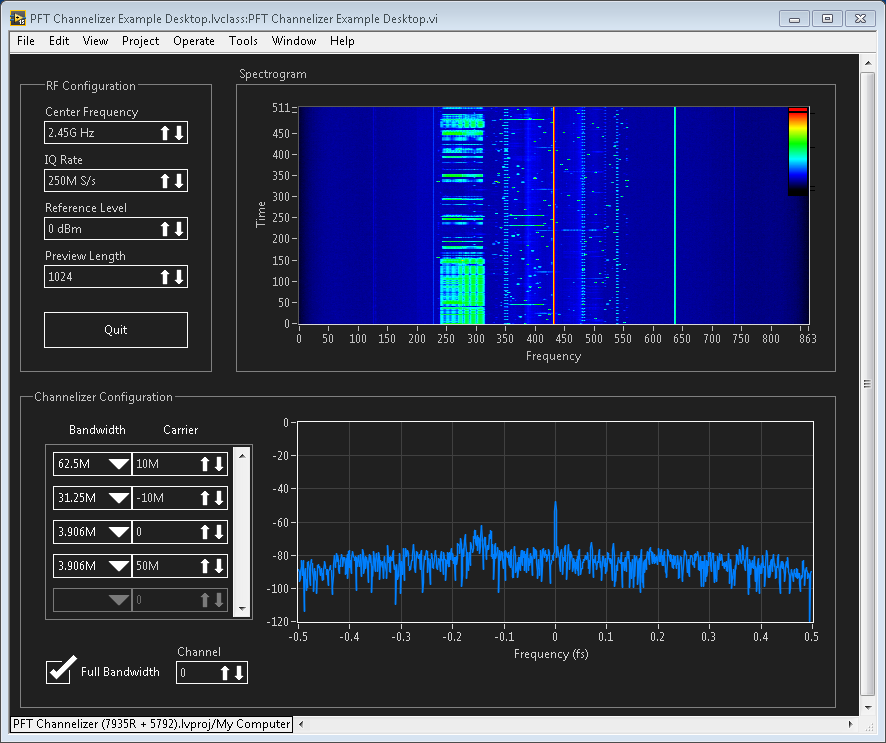 Controller for FlexRIO
RT
DRAM
1 GbE
Spectrogram
Configuration
Channel Power Spectrum
Desktop
PC
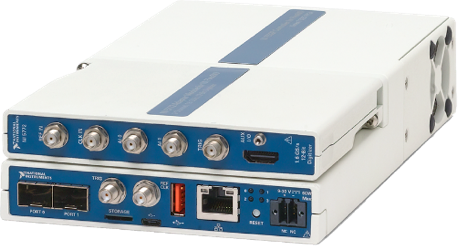 FPGA
RF Receiver
NI 5792
PFT Channelizer
DRAM Reordering
VITA-49 Packing
10 GbE UDP
10 GbE
Raw Channelized IQ Data
1 UDP port per channel
VITA-49 Packing
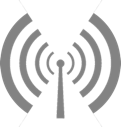 [Speaker Notes: Contacts: Jonathan Sass, Ryan Verret, Rob Bauer

Chances are you’ve seen the Real-Time Spectrum Analyzer reference application; now we are releasing a new reference application for spectrum monitoring with the Controller for FlexRIO. This reference application contains channelizer IP that is capable of scaling up to 512 channels and streaming VITA-49 structured data over 10 GbE.]
Controller for FlexRIO
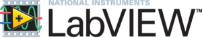 Released
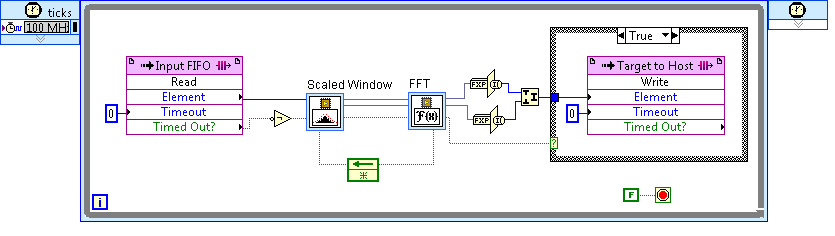 Program with LabVIEW
Decrease development time with a single development environment to target both FPGAs and Processors

Leverage High Performance I/O
	



Process Data on Powerful Xilinx FPGAs
	Kintex-7 K410T w/ 2 GB DRAM
	2 x SFP+ Ports for 2.5 GB/s of data streaming
	Reference clock and trigger inputs for synchronization

Deploy your Solution
	667MHz Dual-Core ARM A9 Processor
	NI Linux Real-Time OS
	uSD Storage, USB, and 1 GbE Connectivity
	Optimized for size, weight, and power
	1.75 x 5.5 x 9.2 inches
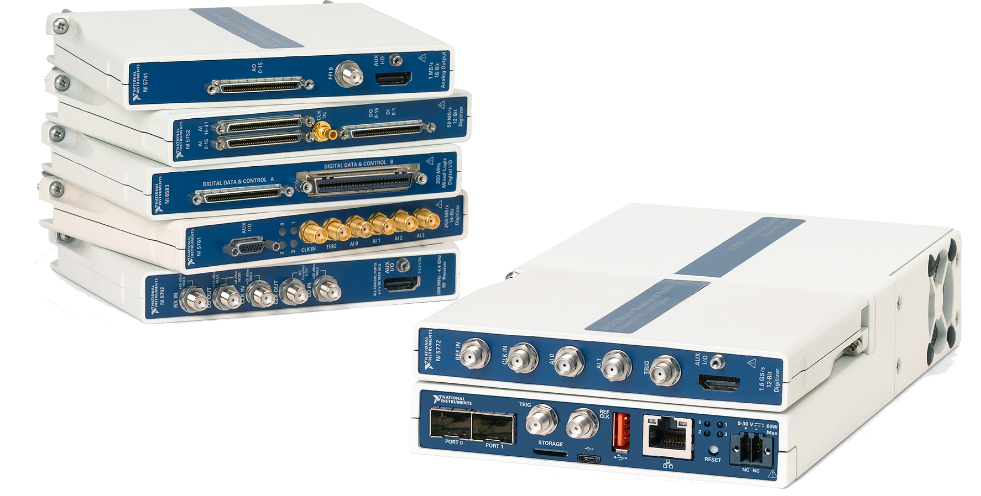 3GS/s AI
1Gb/s DIO
4.4GHz RF
Monitoring Solution with Controller for FlexRIO
Remote Client
Processor
FPGA
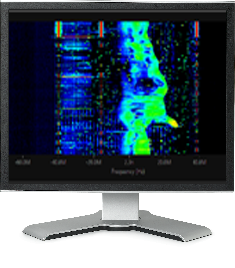 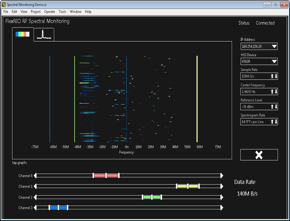 Generate 
Spectrogram
NI 5792
Compute FFT
DMA to Host
Write to Client
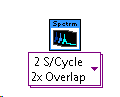 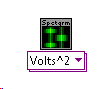 1 GbE
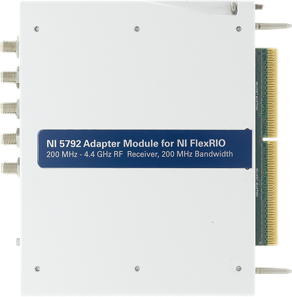 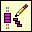 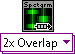 Read from Client
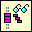 Configuration
Channelizer
10 GbE Stream
200 MHz – 4.4 GHz
200 MHz BW
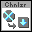 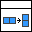 Server
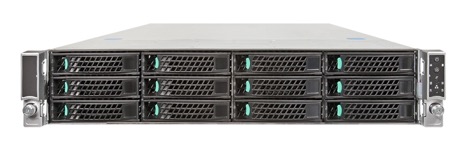 10 GbE UDP
[Speaker Notes: To start, we can meet the bandwidth requirements with our NI 5792 RF receiver adapter module, which has 200 MHz instantaneous bandwidth. The user interface part is pretty simple, we can compute the FFT and Spectrogram on the FPGA using functions that are a part of our Real-Time Spectrum Analyzer reference architecture (export controlled but available for order @ $0). The processor would just be responsible for streaming data over the network back to the host.

Now for logging the signals of interest to disk, we are producing 1 GB/s of data continuously. That would mean conventional storage is not an option and even a RAID drive would fill up quickly. If we can better isolate the signals we are actually interested in on the FPGA, then we can drastically reduce the amount of hard disk space needed. If we only need 5MHz of RF bandwidth, we could simply acquire at 6.25 MHz and log that data locally on a uSD card or stream it over the network. If we wanted more bandwidth though, or say multiple channels, we would want to use the high speed serial transceivers, each capable of streaming up to 1.25 Gigabytes per second. For now, let’s say that we need multiple channels of data. By channelizing the data on the FPGA, we discard any of the data that we aren’t interested in and stream the rest over fiber to a server using 10 GbE UDP.

Finally, we can send commands from the remote client to reconfigure the operations on the FPGA in real-time, choosing new channels, FFT averaging, or even reconfiguring the RF frontend on the adapter module.]
Controller for FlexRIO
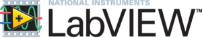 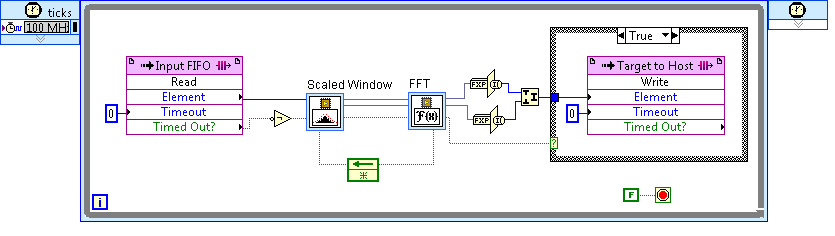 Program with LabVIEW
Decrease development time with a single development environment to target both FPGAs and Processors

Leverage High Performance I/O
	



Process Data on Powerful Xilinx FPGAs
	Kintex-7 K410T w/ 2 GB DRAM
	2 x SFP+ Ports for 2.5 GB/s of data streaming
	Reference clock and trigger inputs for synchronization

Deploy your Solution
	667MHz Dual-Core ARM A9 Processor
	NI Linux Real-Time OS
	uSD Storage, USB, and 1 GbE Connectivity
	Optimized for size, weight, and power
	1.75 x 5.5 x 9.2 inches
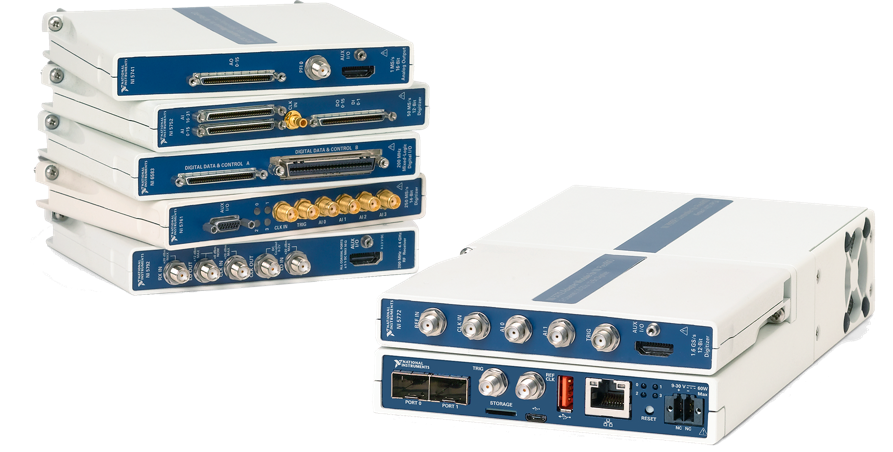 3GS/s AI
1Gb/s DIO
4.4GHz RF
Example Overview
Remote Configuration
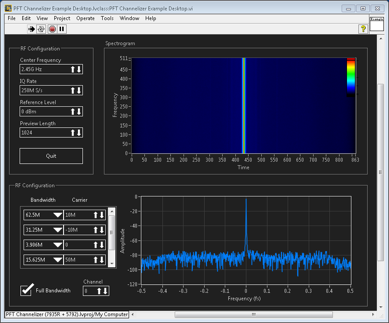 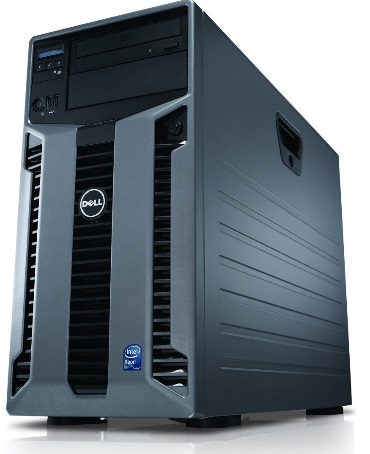 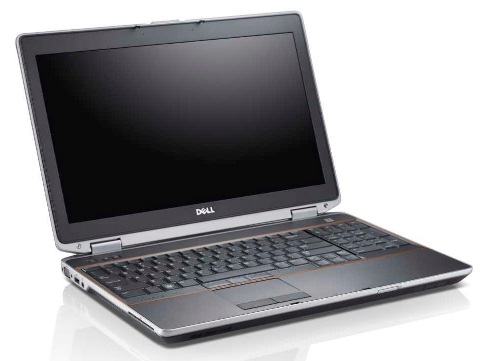 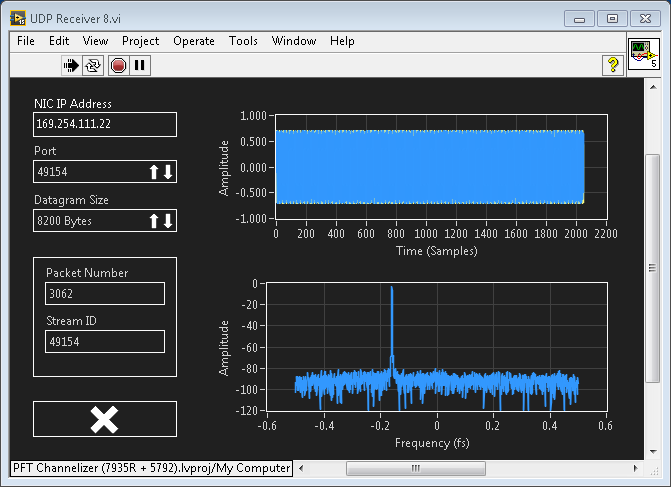 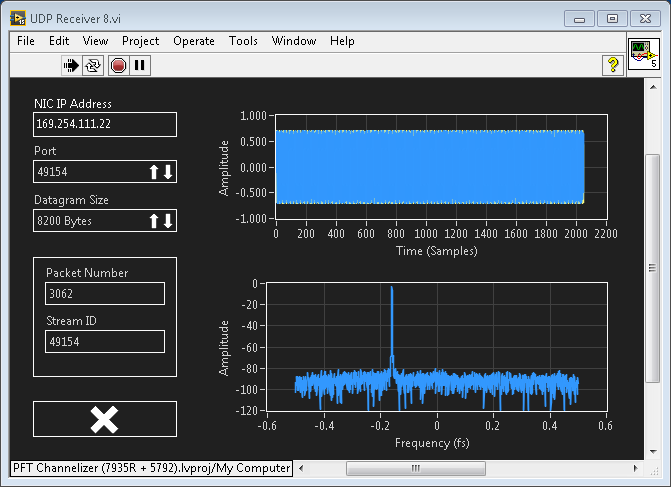 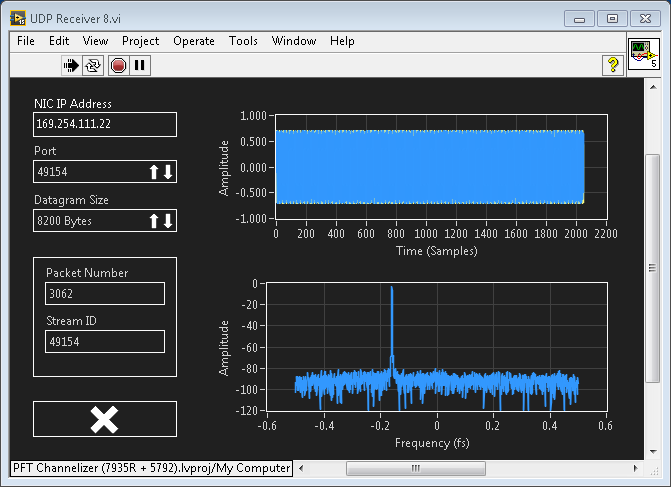 10 GbE UDP
I/Q Streaming
1 GbE
Configuration and Preview
I/Q Processing
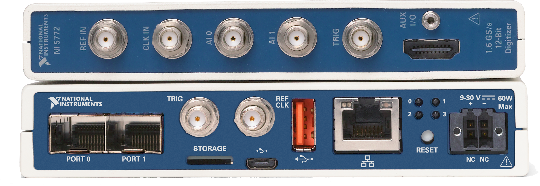 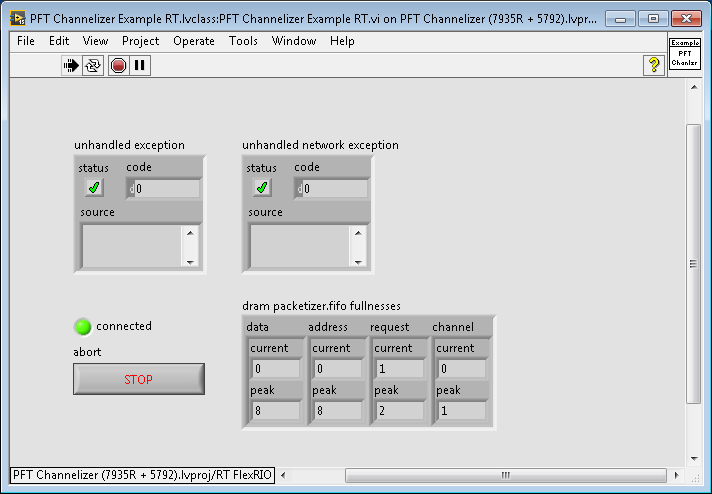 Configuration Server
B200mini
Small form-factor SDR 
1x1, 56MHz IBW
USB 3.0 mini-B, bus powered
Tx/Rx & Rx2 Antennas
Spartan 6 LX75
B200 driver
RefCLK/PPS Input
89 × 55 mm (3.5 × 2.17 in)
Enclosure (Optional)
Extended Temperature (Optional)
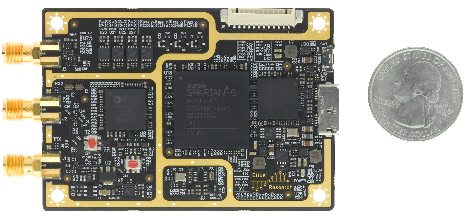 XILINX Spartan6 LX75
USB 3.0
Type B Mini Connector
USB 3.0
PHY
(FX3)
UHD Transport Control Time Sync
Analog Devices Integrated RFIC
AD-9364
TX_DSP_0
SMA
RFA TX/RX
TX_DSP_1
SMA
RFA RX
System Clock & Timing
SMA
EXT_REF
USRP E-Series Overview
Applications
Mobile Network research
Network testbeds
Small, portable, low cost spectrum monitor
Small UAVs
Handheld universal communicator
Specs
Frequency Range:  70MHz - 6 GHz, 10dBm power output
2x2 MIMO standard configuration
~ 50 MHz BW / channel
Xilinx Zynq-7020 
ARM Dual-Core Cortex A9 @ 667MHz
1GB Processor RAM
512 MB FPGA RAM
120x90x50 mm, 375g
3-9 W
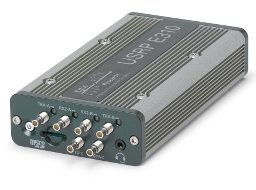 Features
 I/O:  GigE, Audio in/out, USB 2.0 Host, GPS In
Micro SD memory card slot
 Invensys MPU-9150A 10-axis IMU
 3-axis MEMs Gyro, Accelerometer & Magnetometer
Barometric Altimeter
 U-BLOX AMY6-M GPS Receiver
Derivatives
Waterproof - IP67
4 Rx to TDOA/DF Applications
OEM/Unboxed
Battery